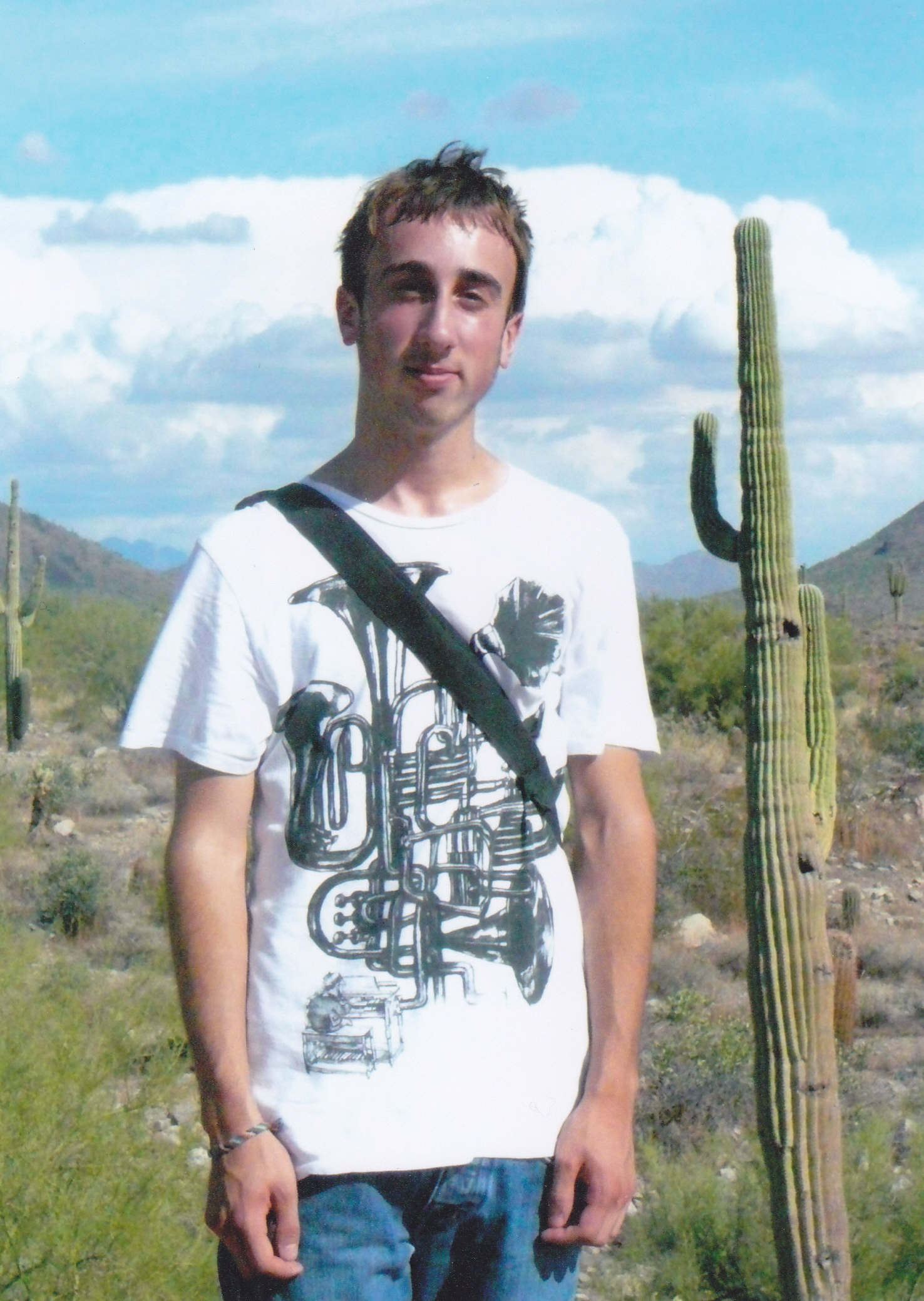 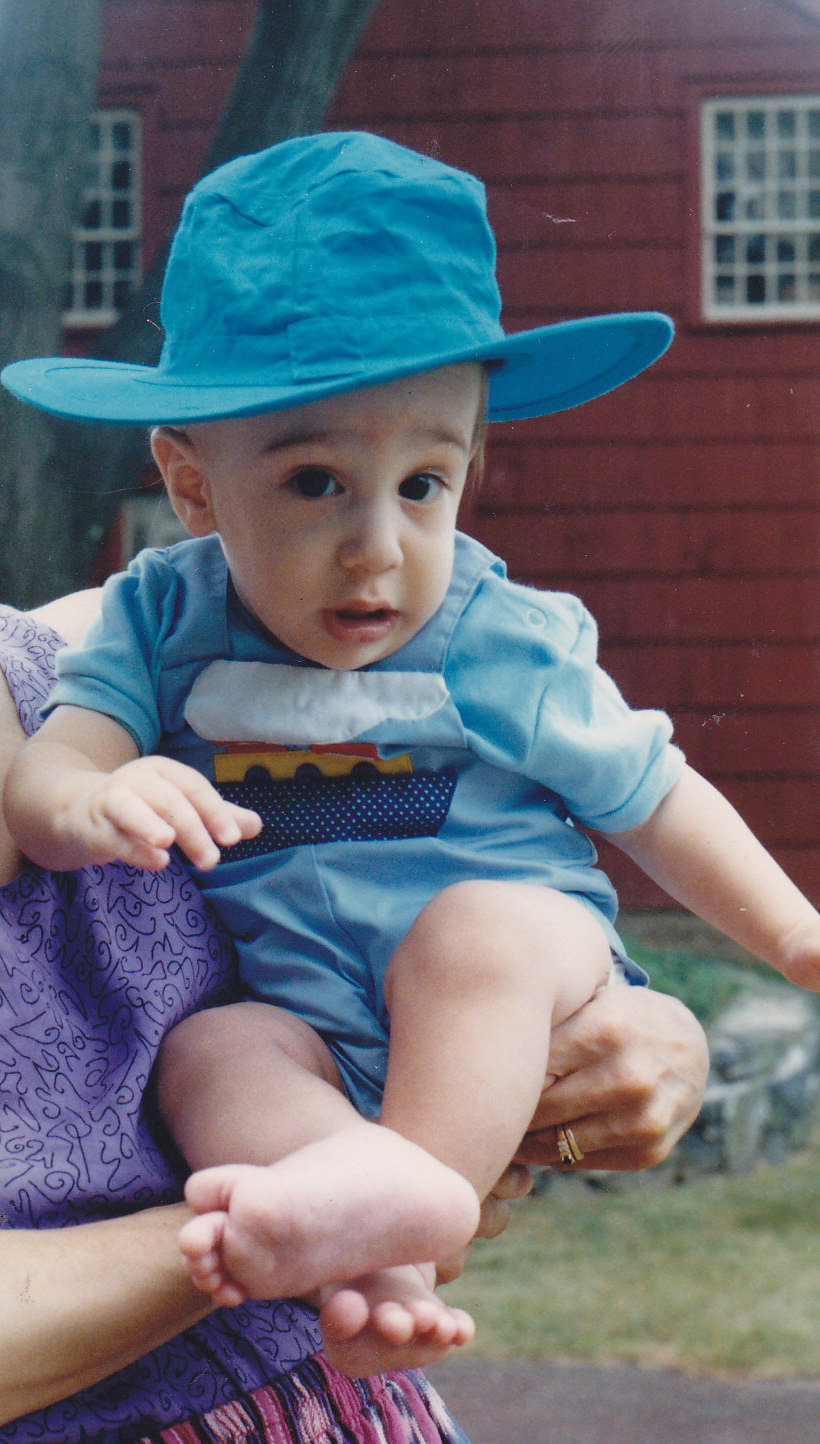 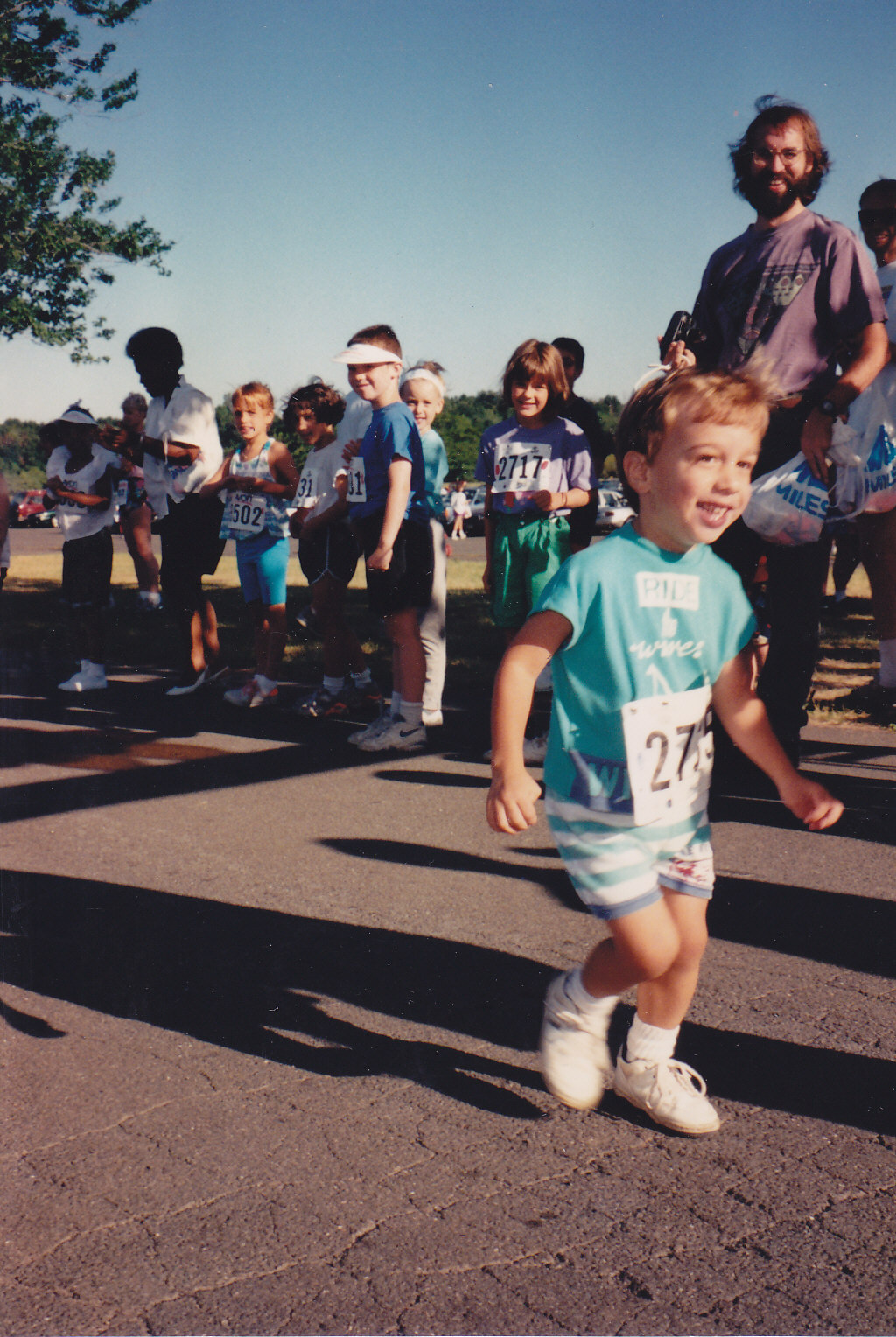 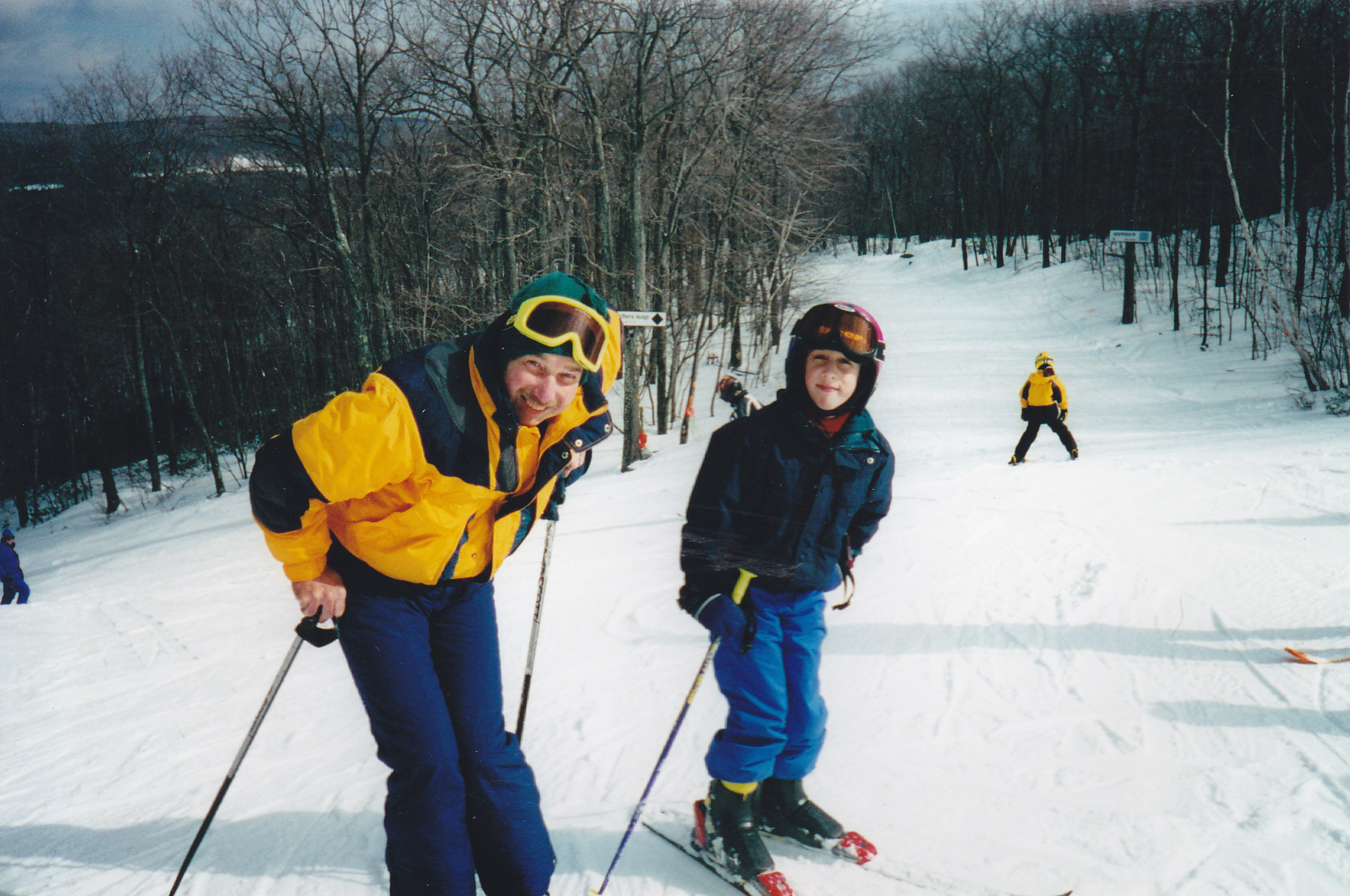 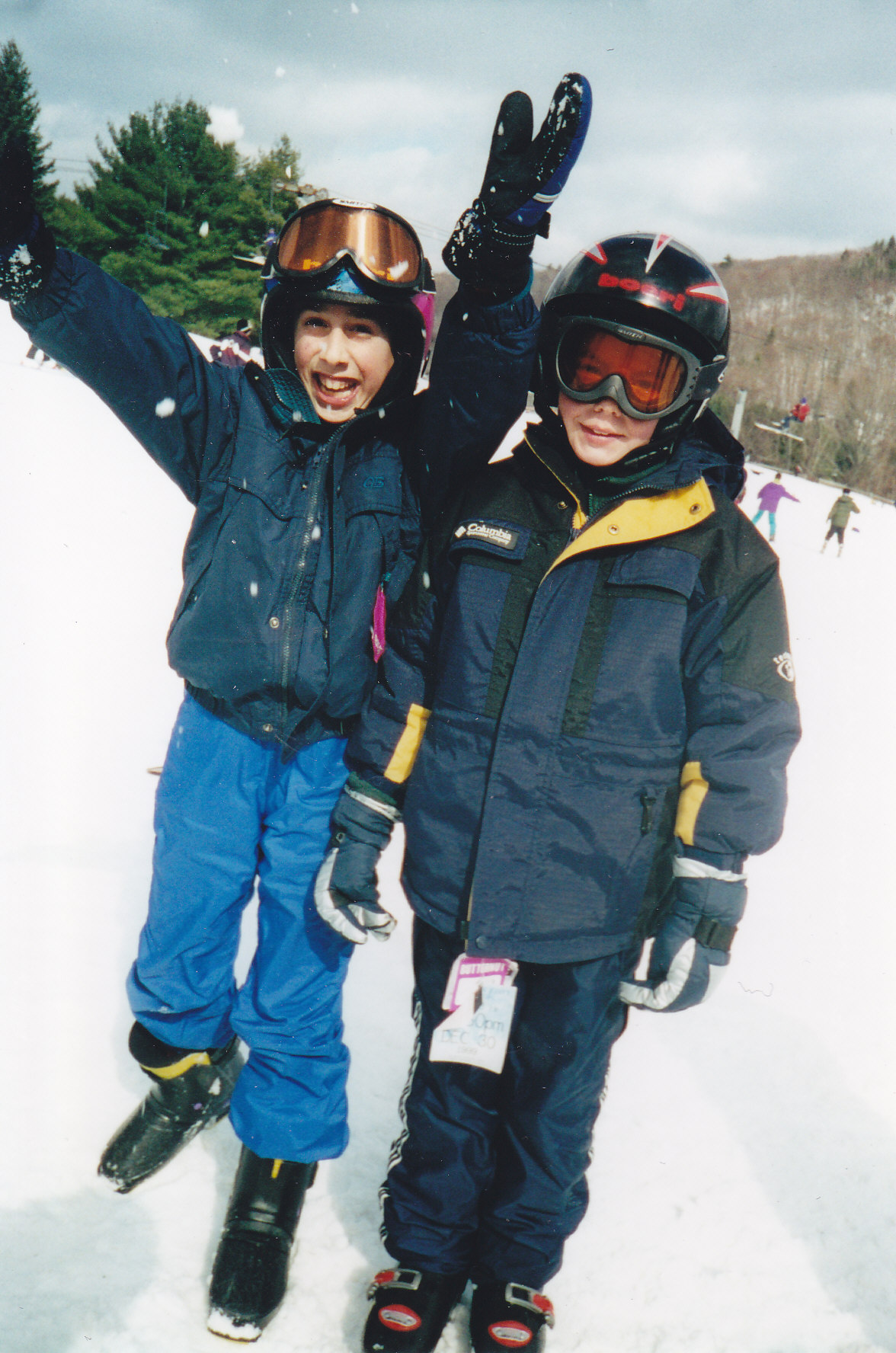 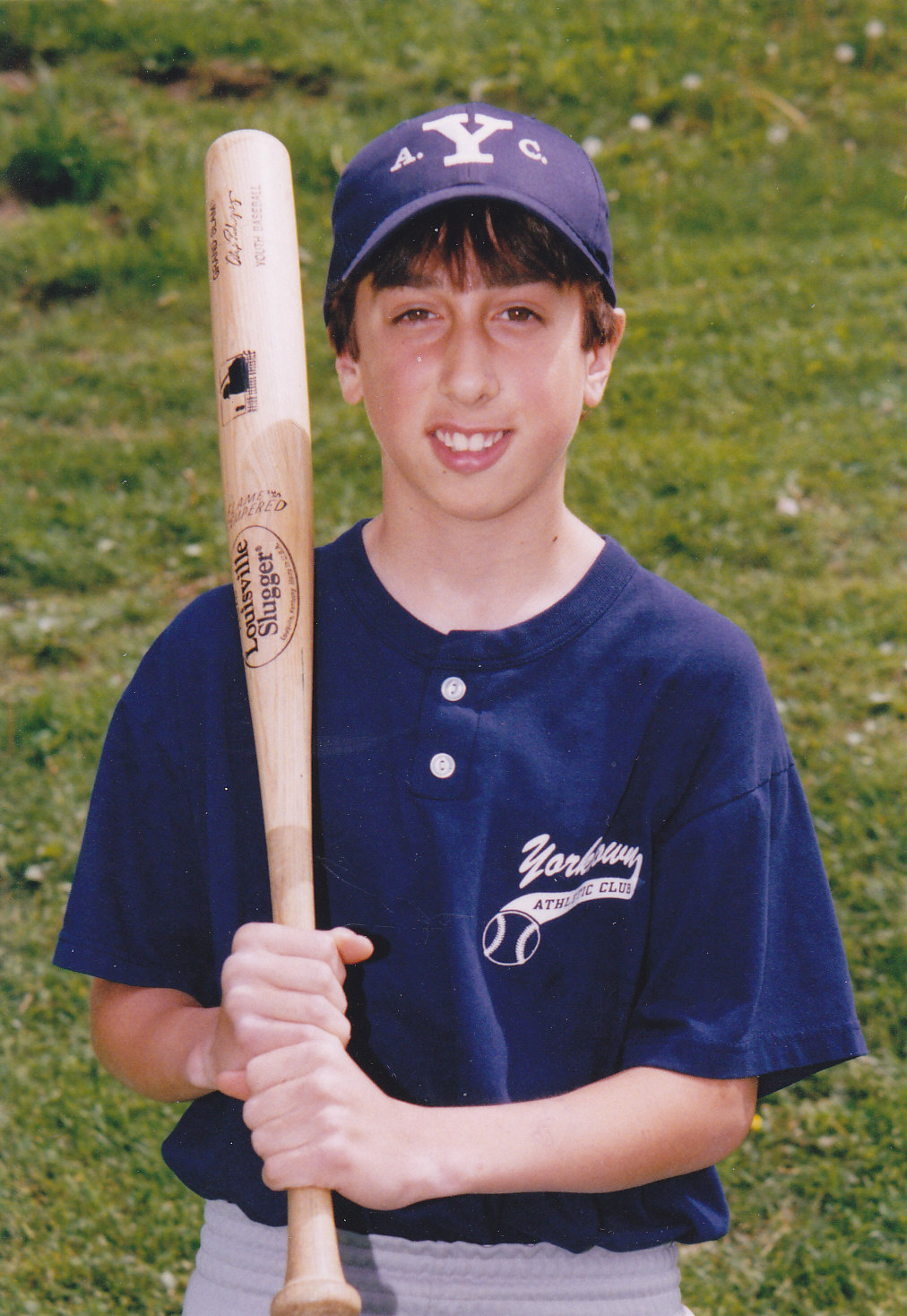 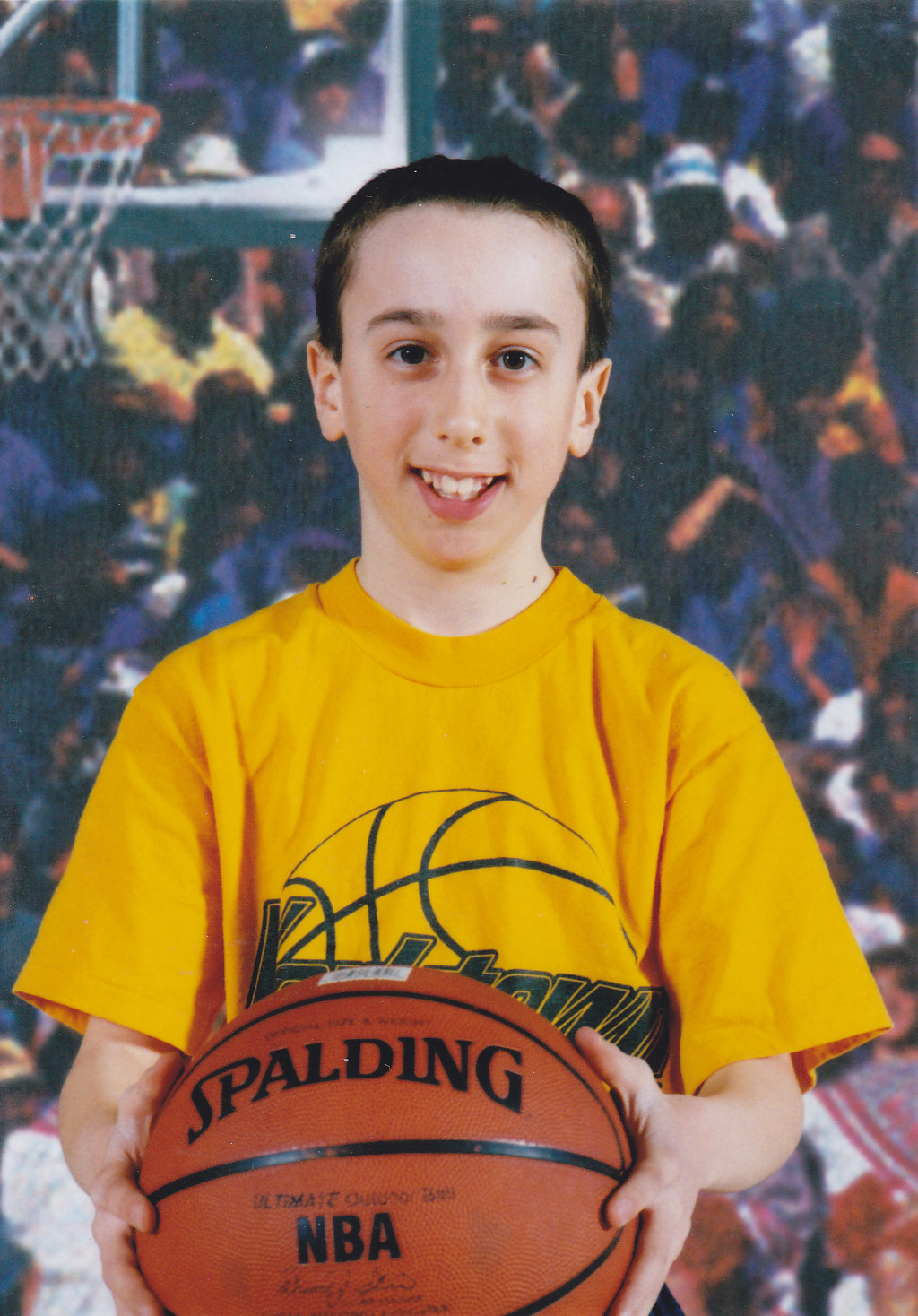 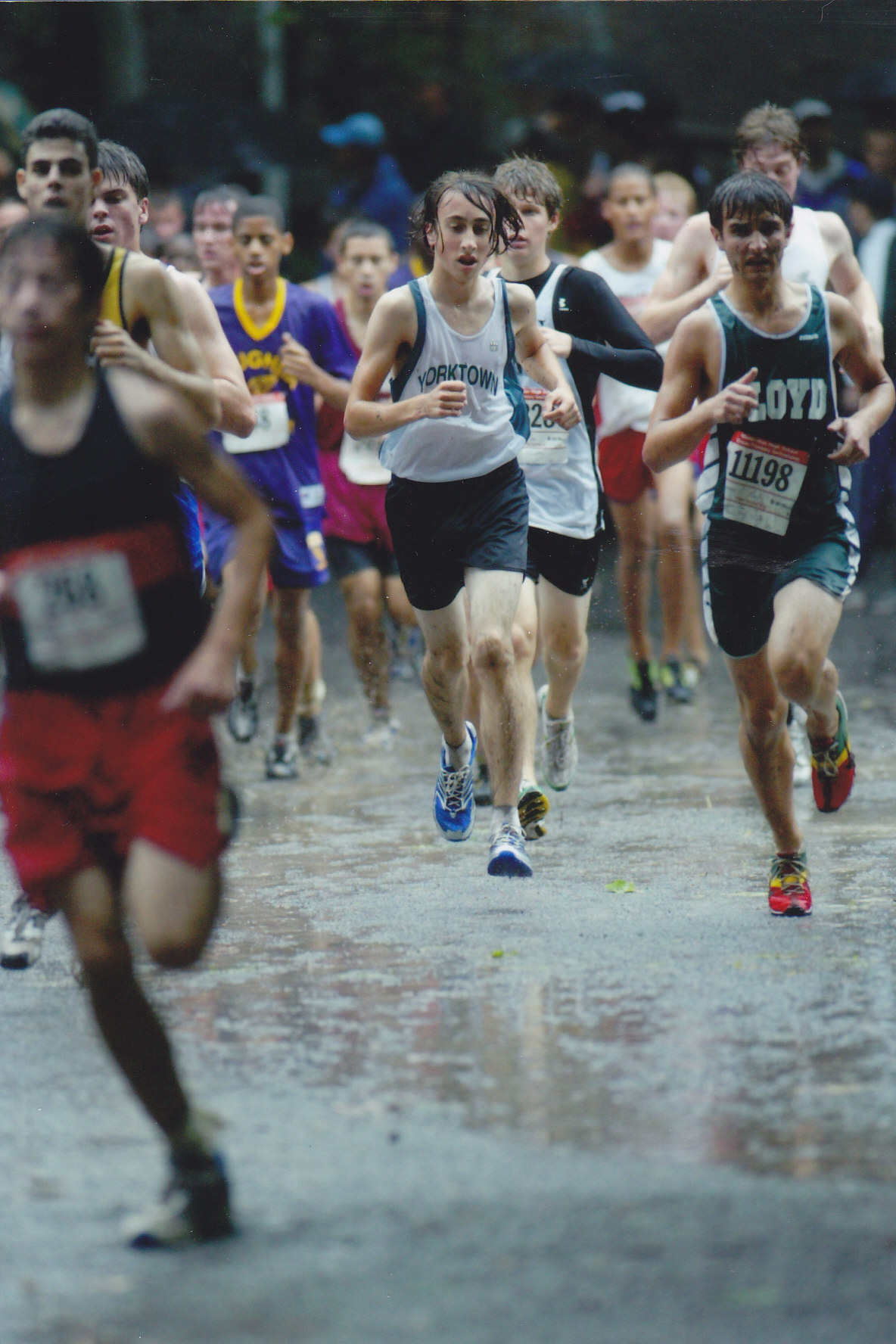 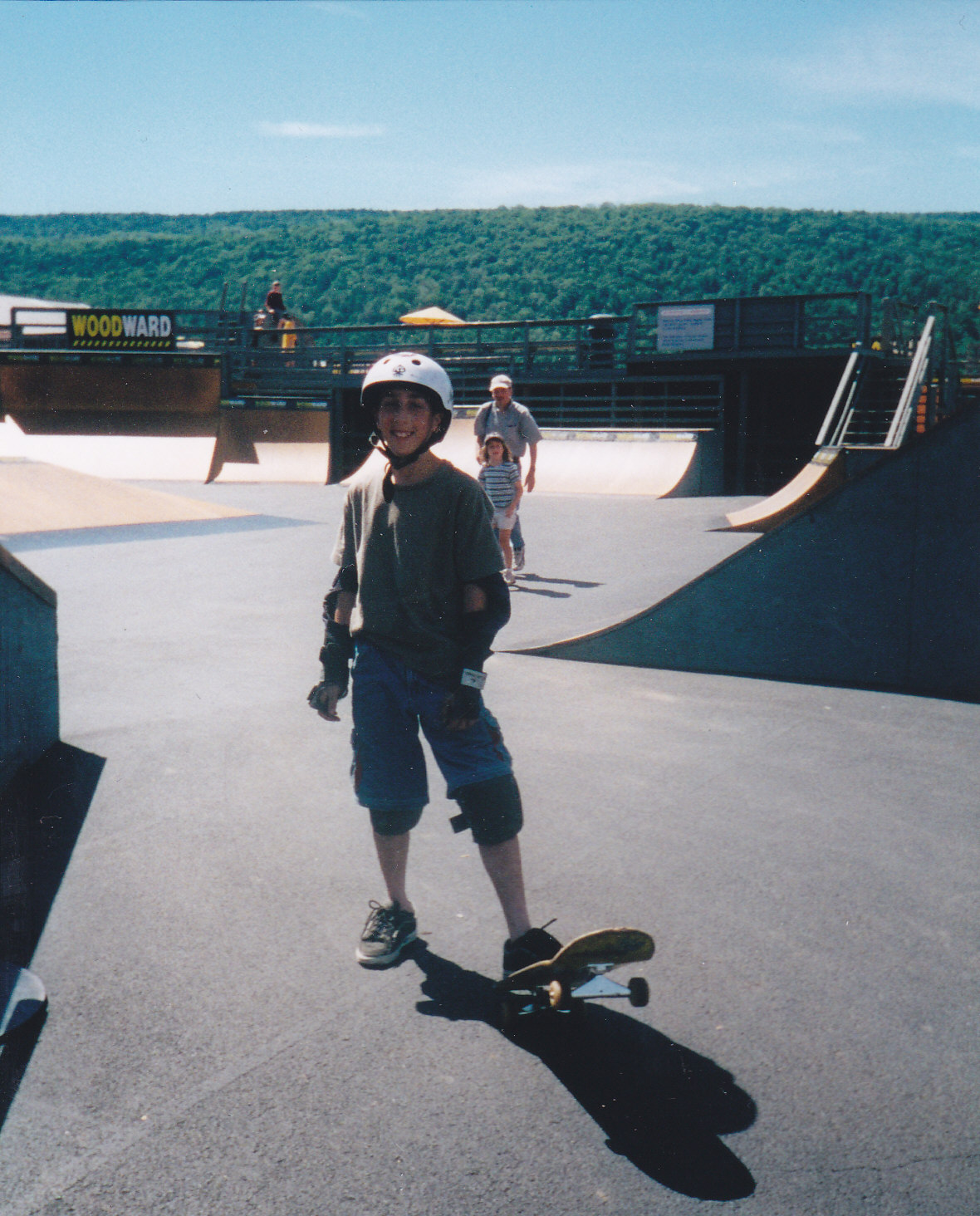 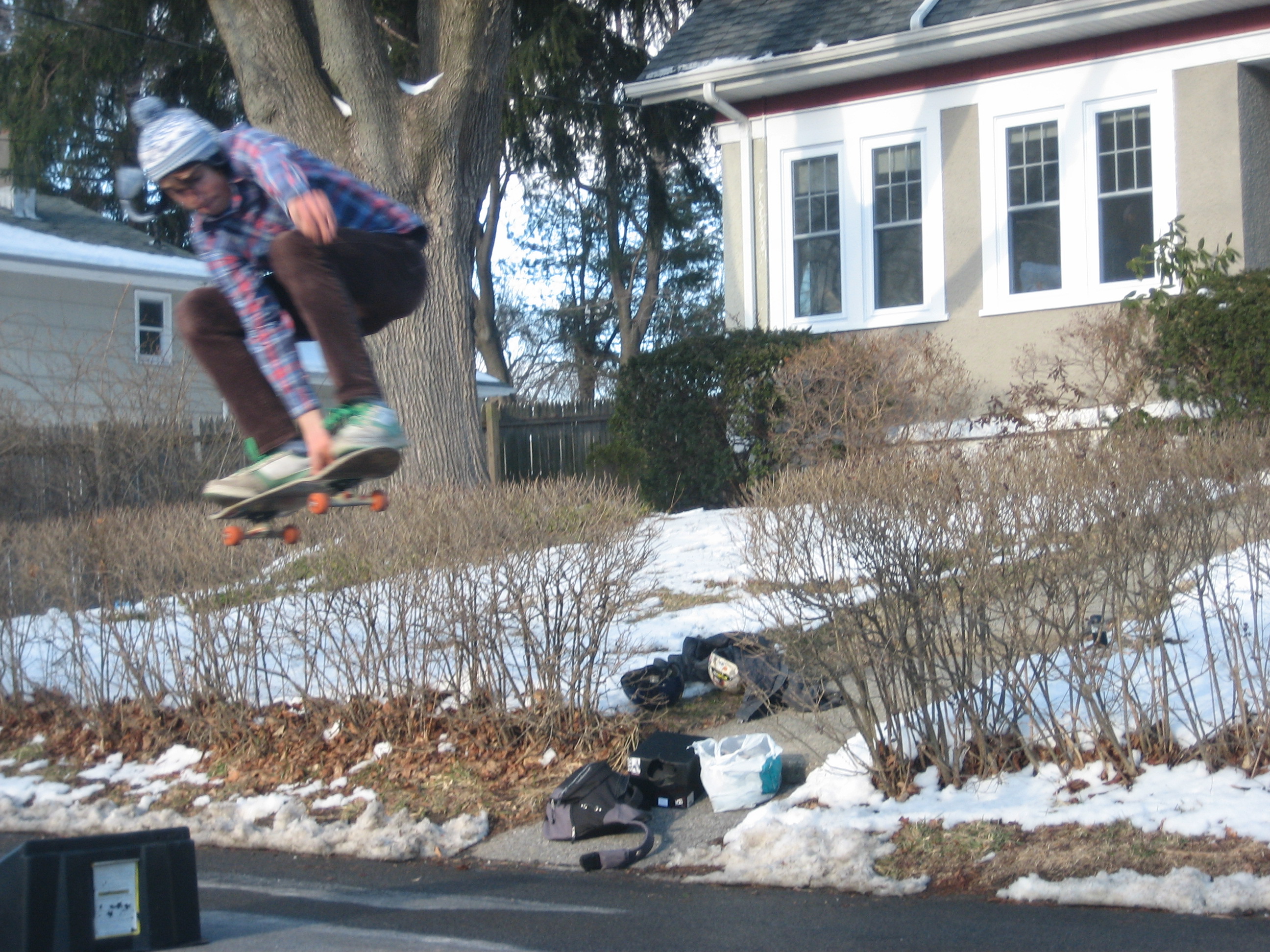 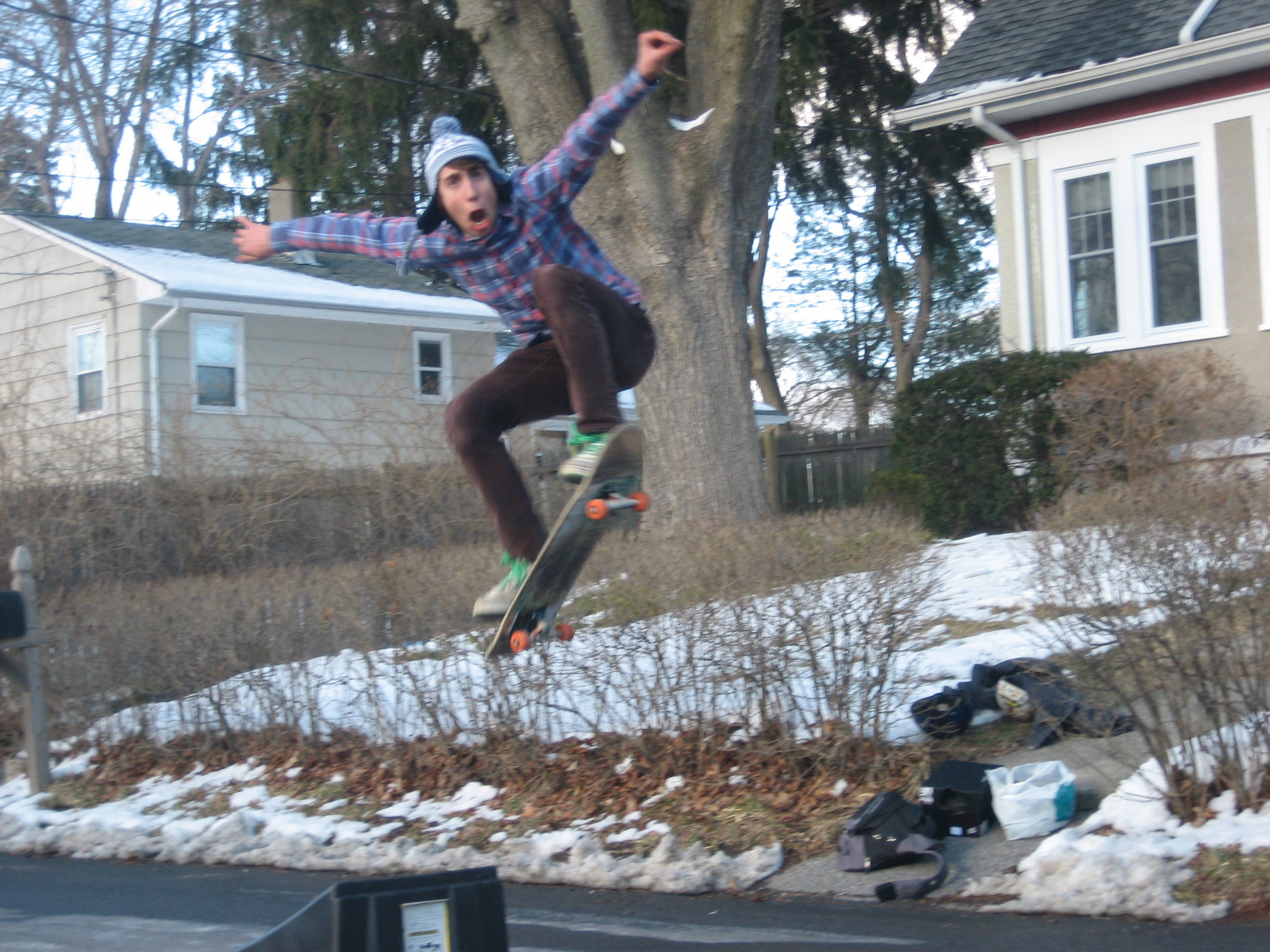 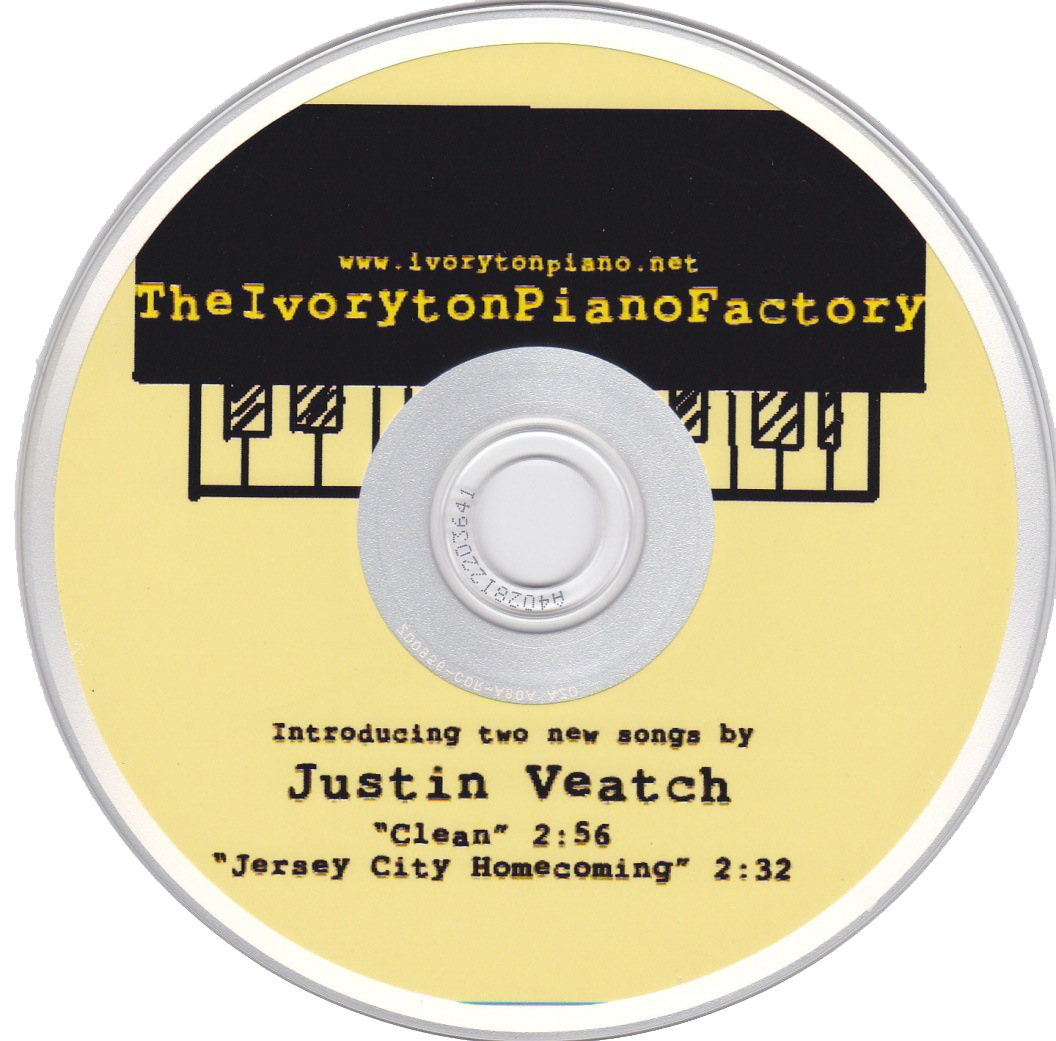 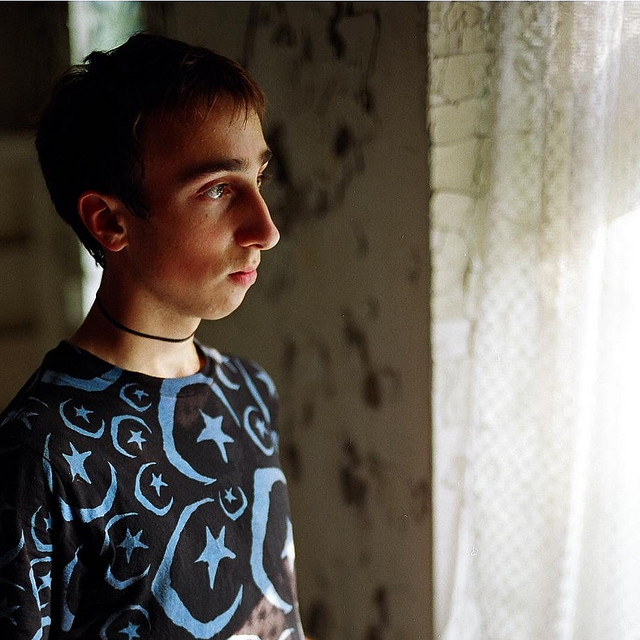 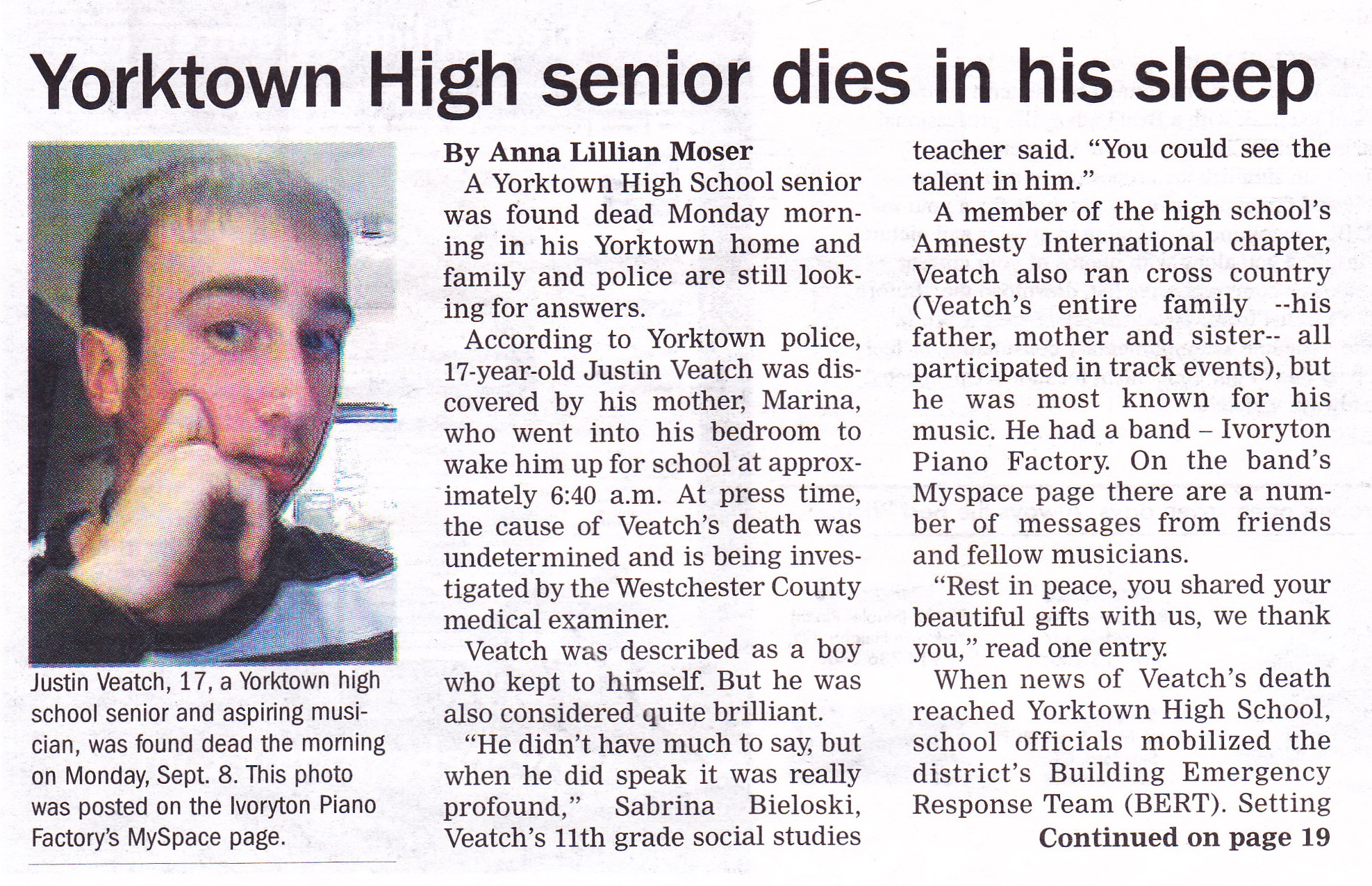 U.S. SURGEON GENERAL
28,647 died in 2014
(78/Day)
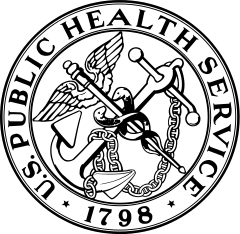 U.S. SURGEON GENERAL
20.8 Million Suffer Substance Abuse Disorder
Only 1 in 10 Treated
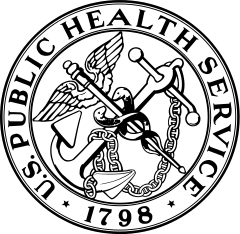 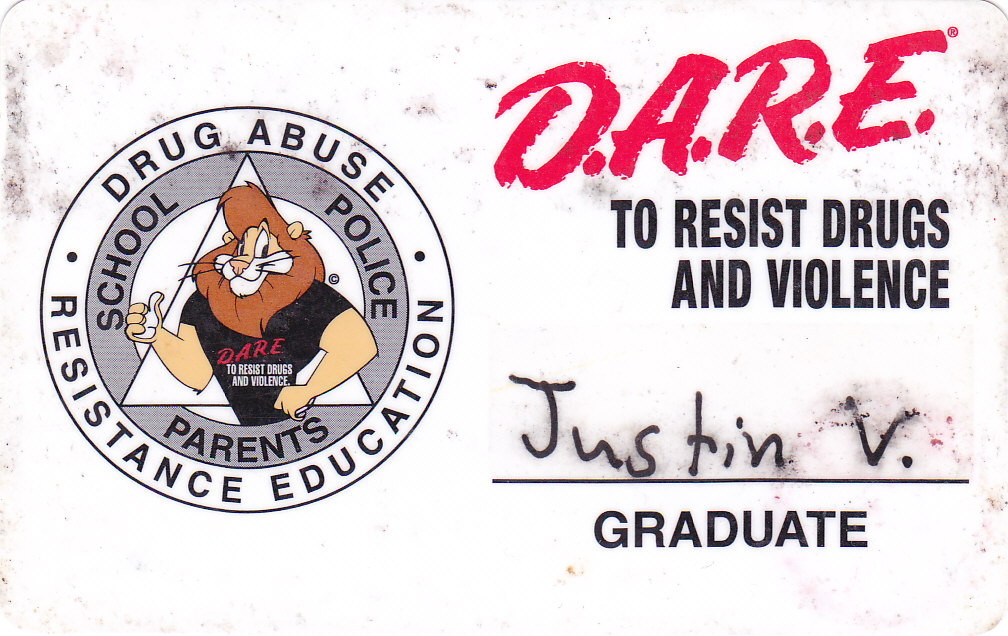 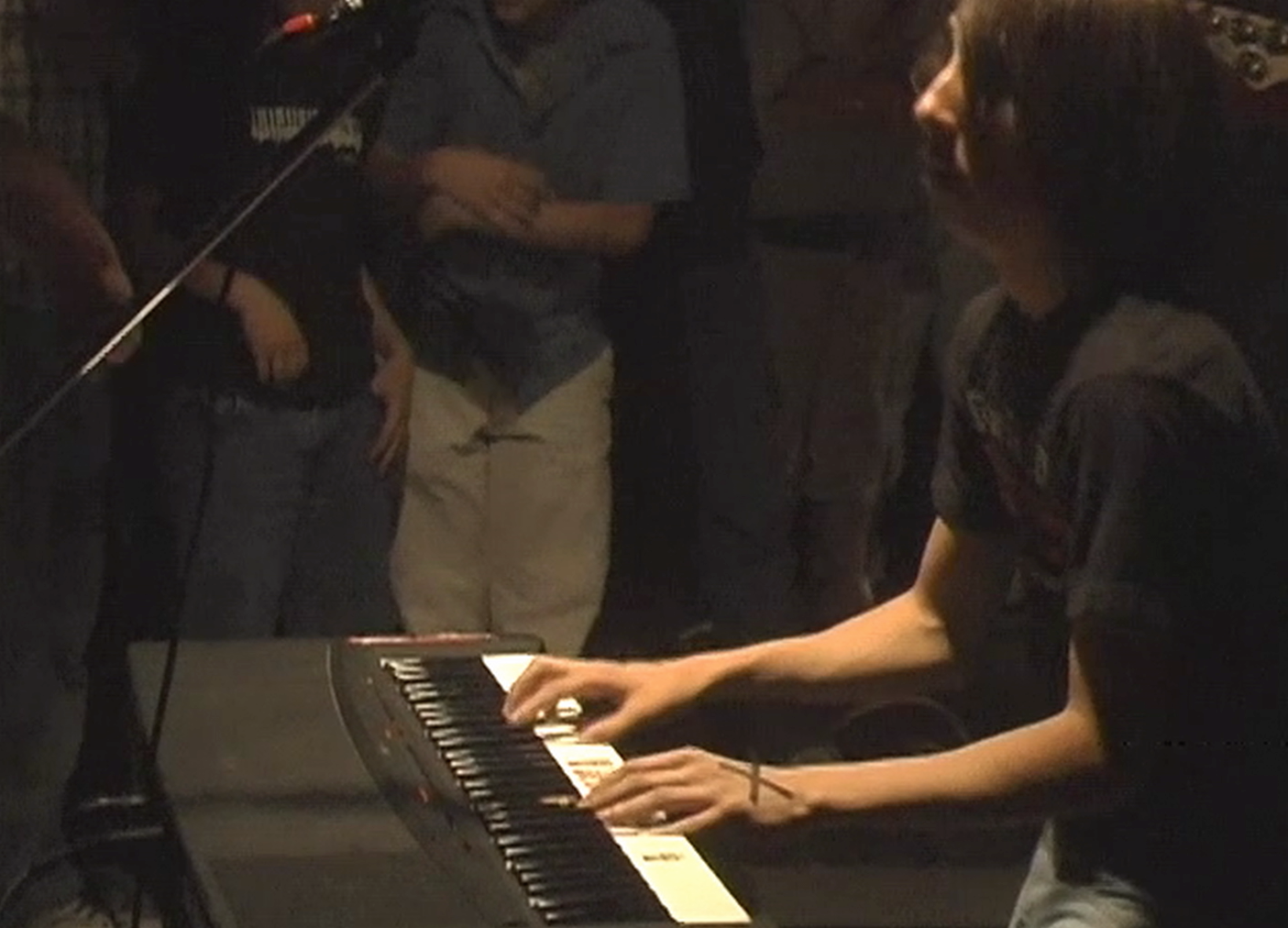 16
TEEN YEARS,
AN EVOLUTION
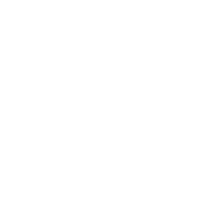 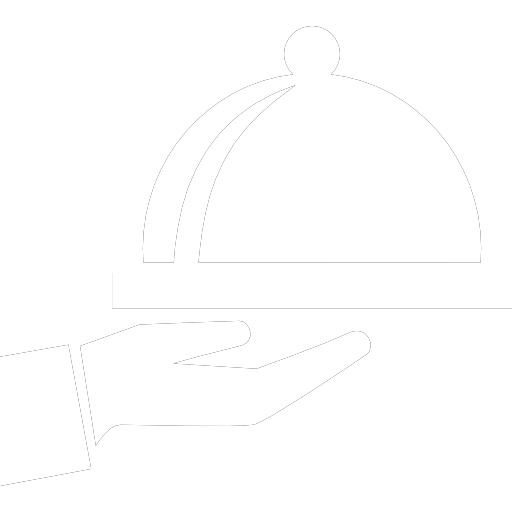 The Buffet of Life
New Challenges
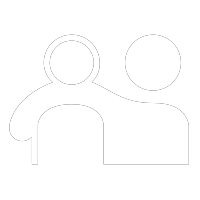 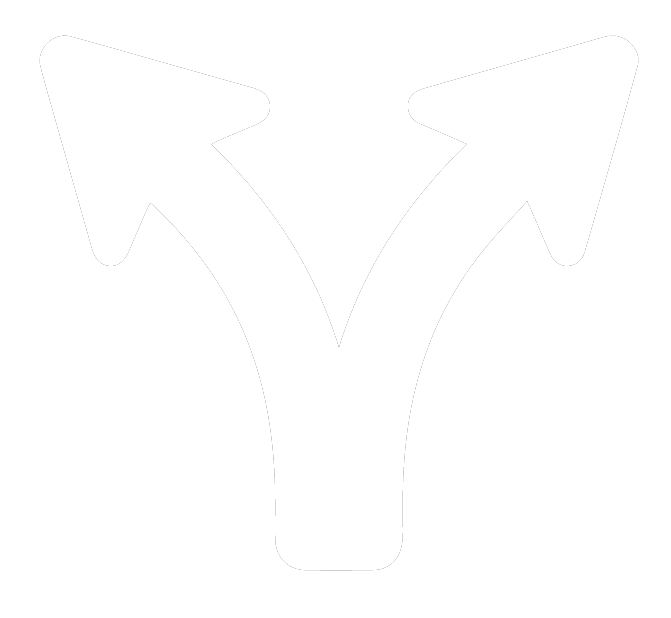 New Choices
New Friends
NEW PLAYERS
IN YOUR LIFE
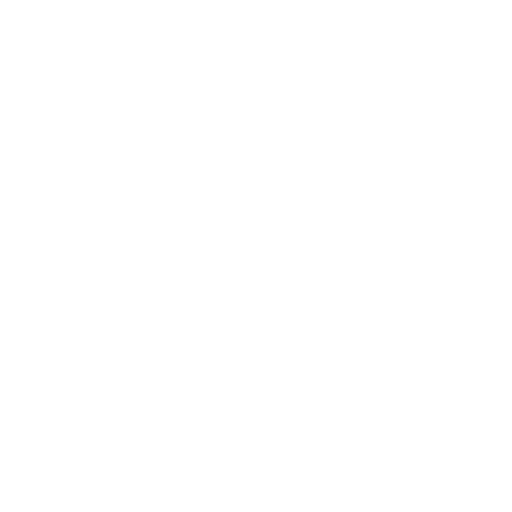 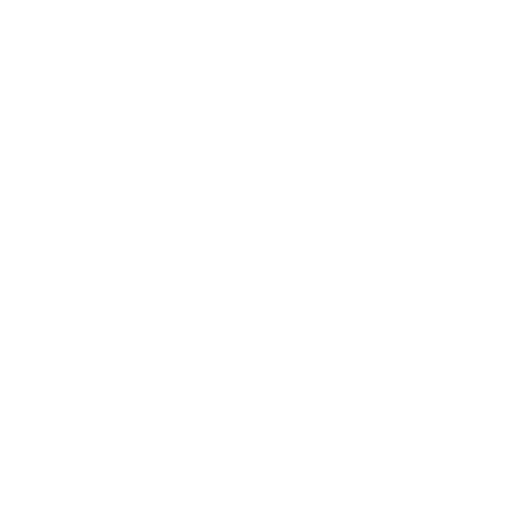 Tobacco
Prescription Drugs
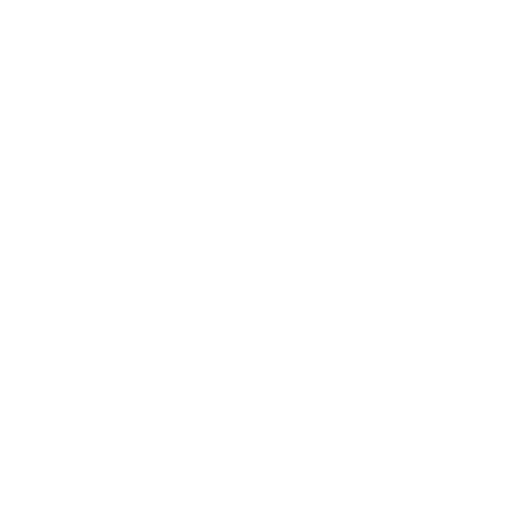 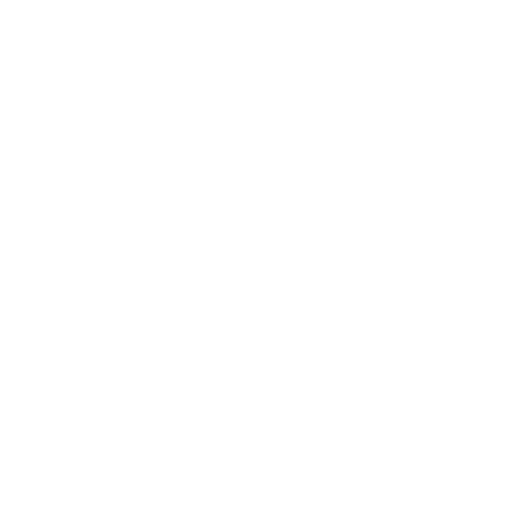 Pot
Alcohol
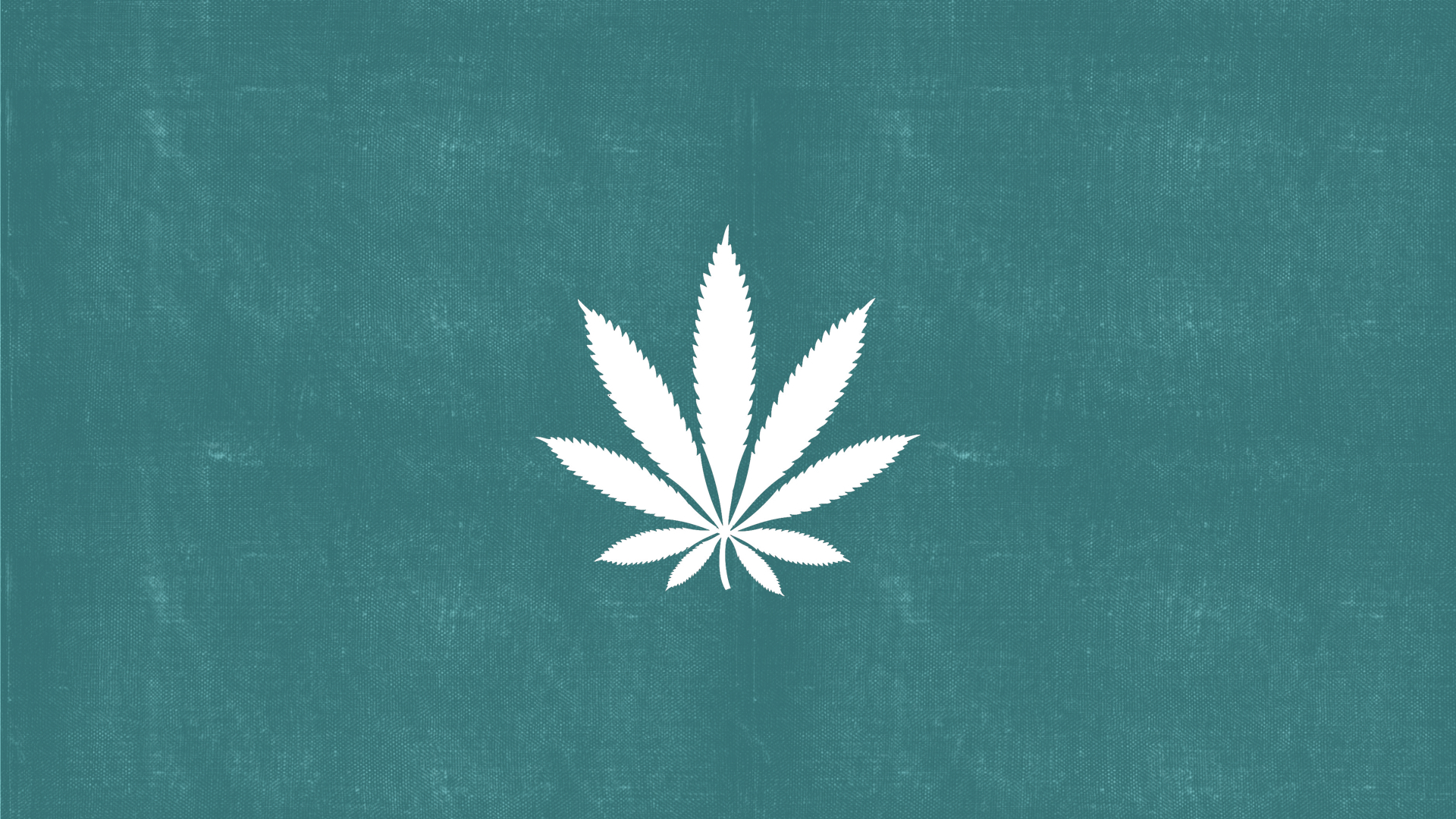 Marijuana
19
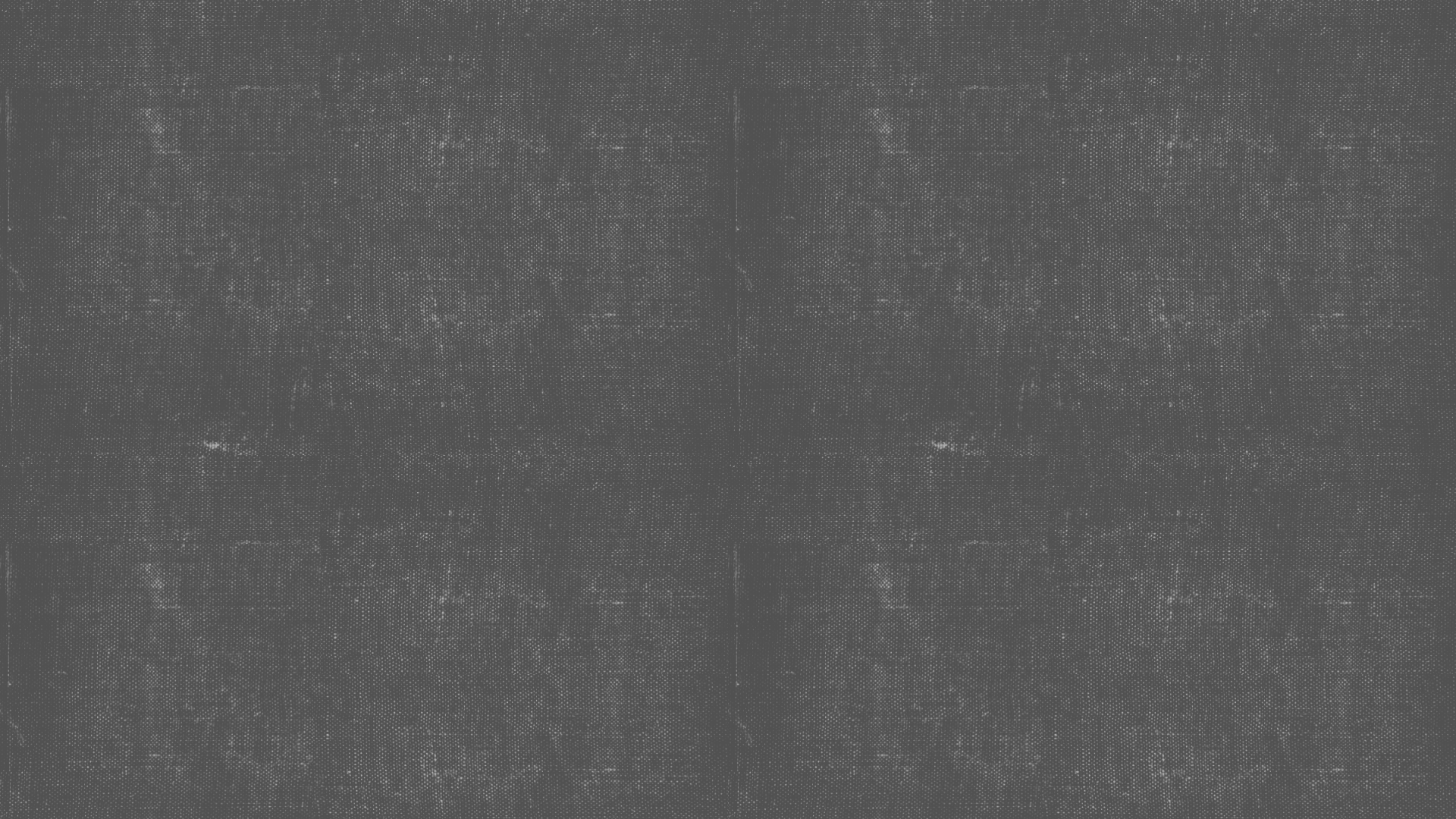 WOW, THAT WAS GOOD
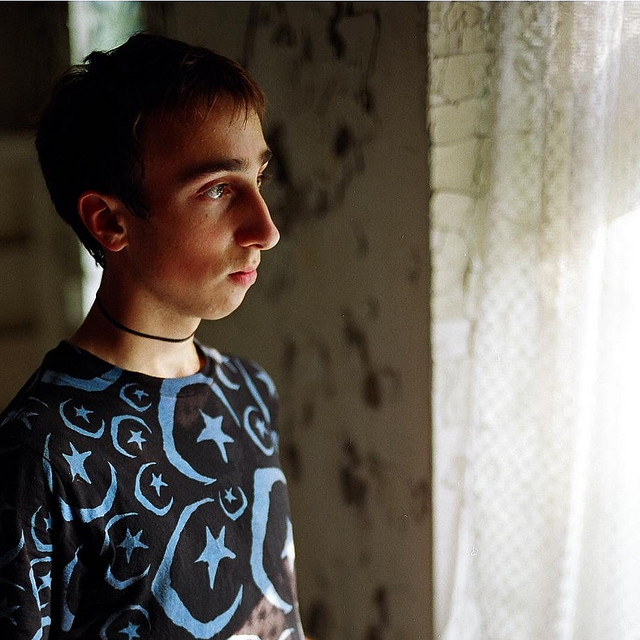 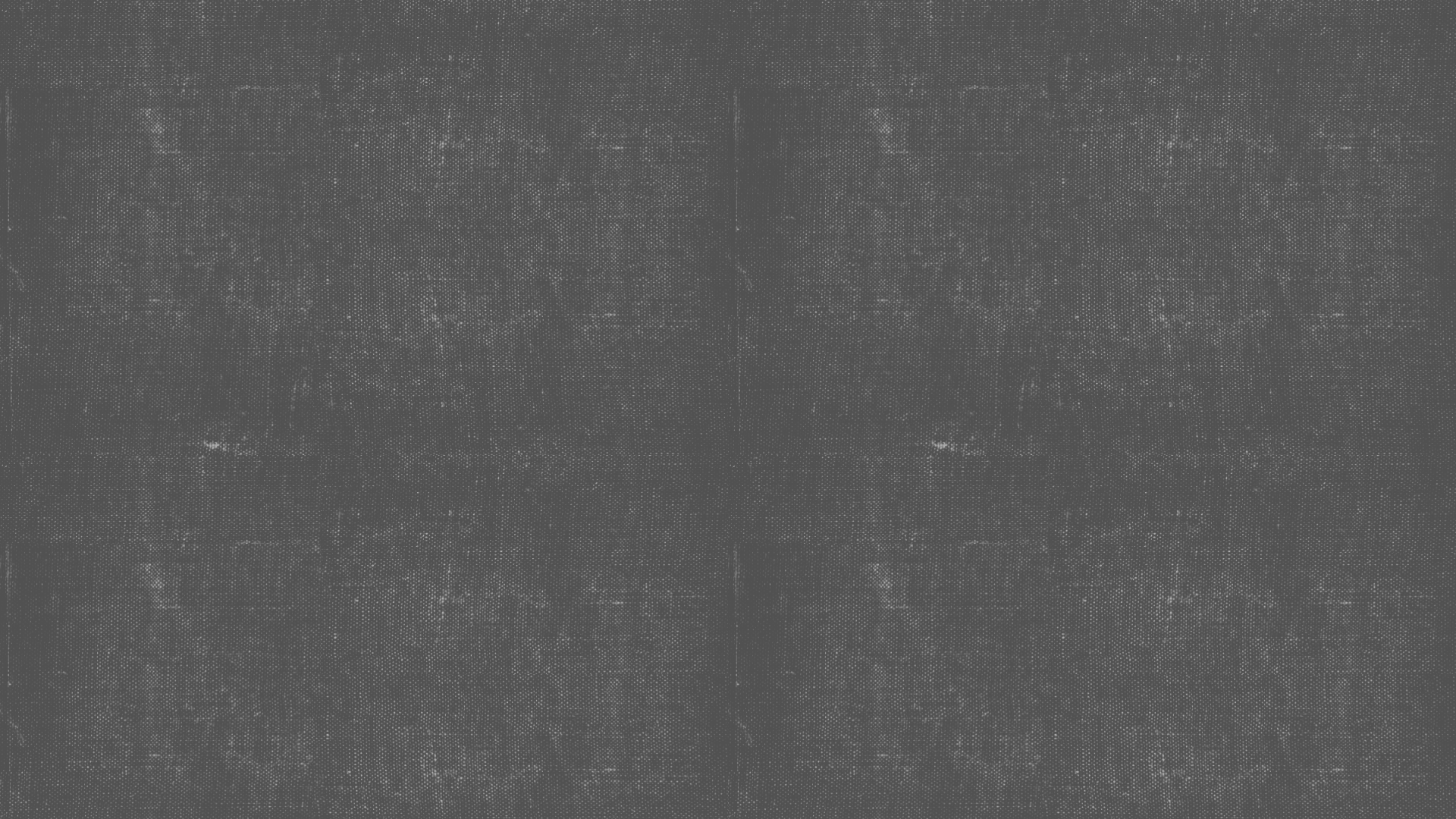 JUSTIN’S
EXPERIMENT
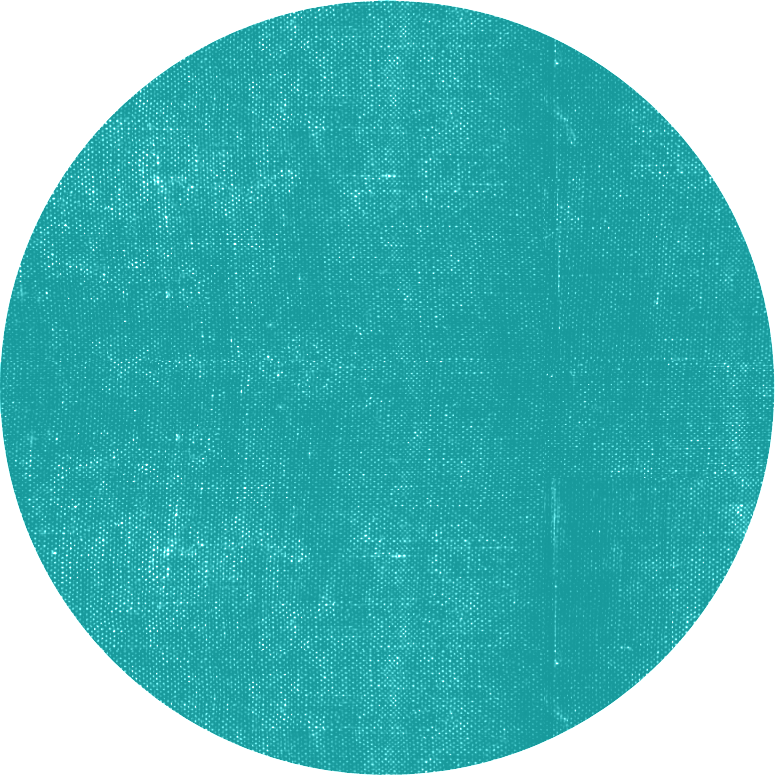 TOO GOOD
TO BE TRUE
SUBSTANCES IMPACT BRAIN CHEMISTRY
ROLE OF GENETICS
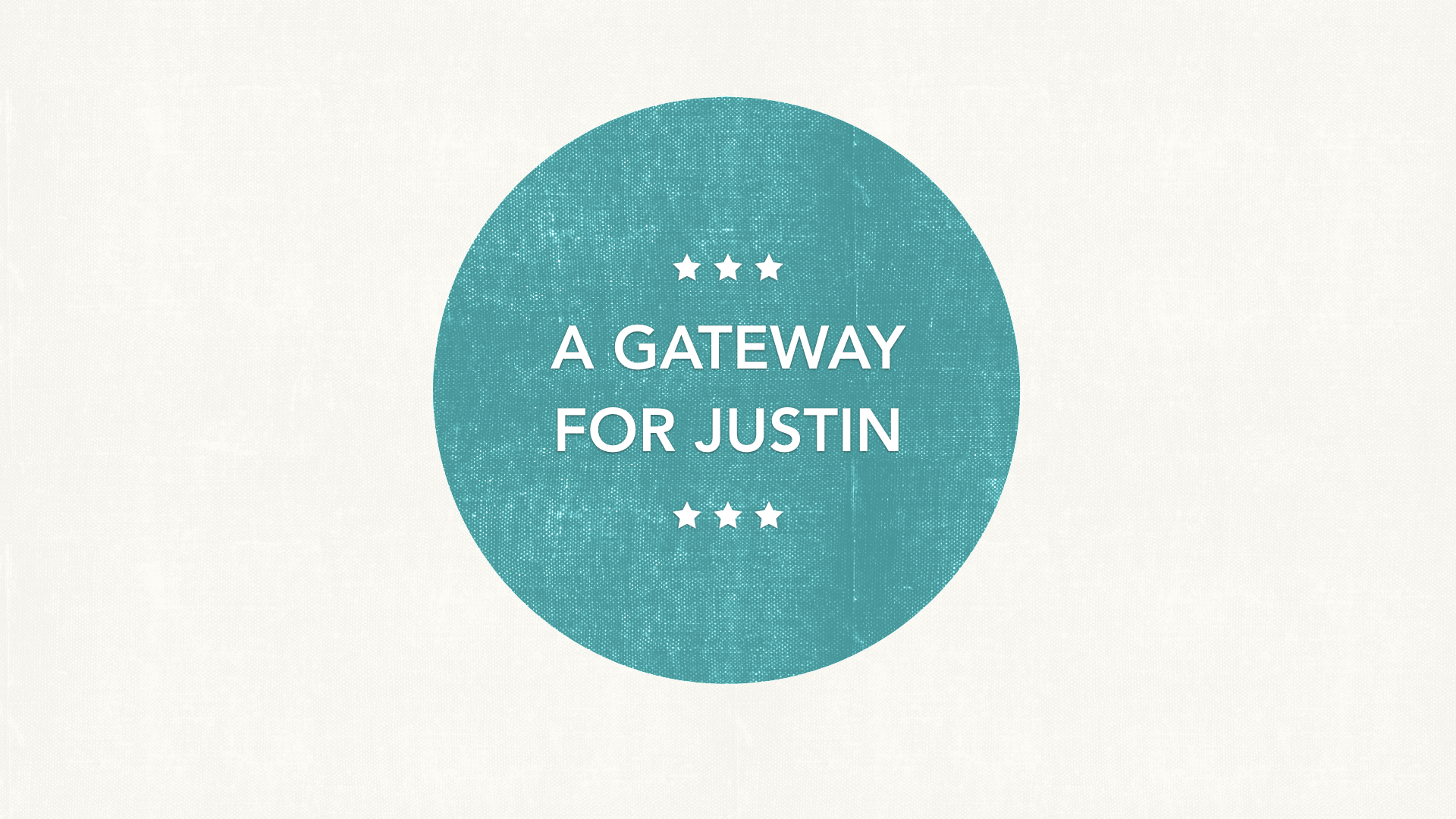 Marijuana—Justin’s Gateway
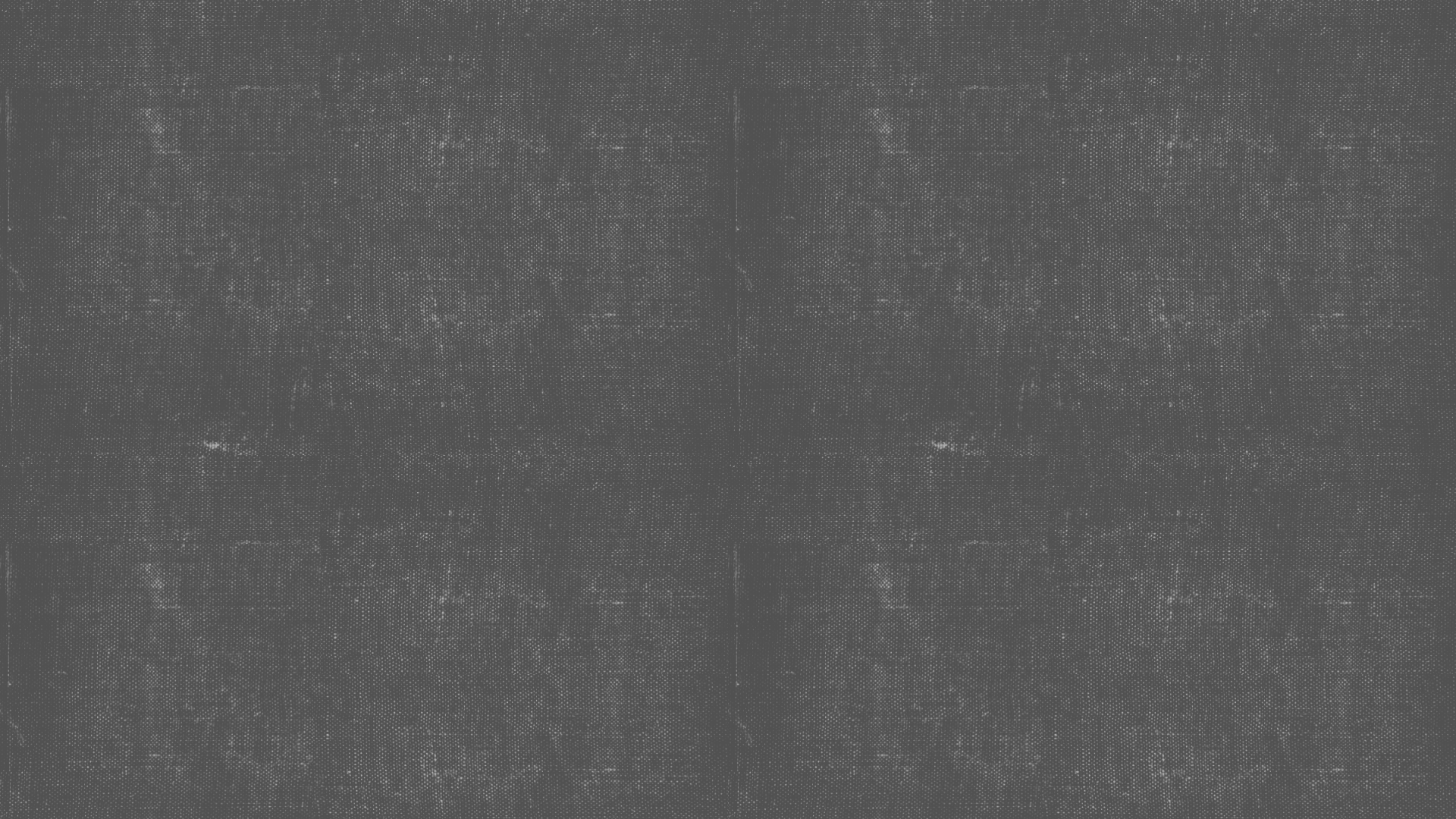 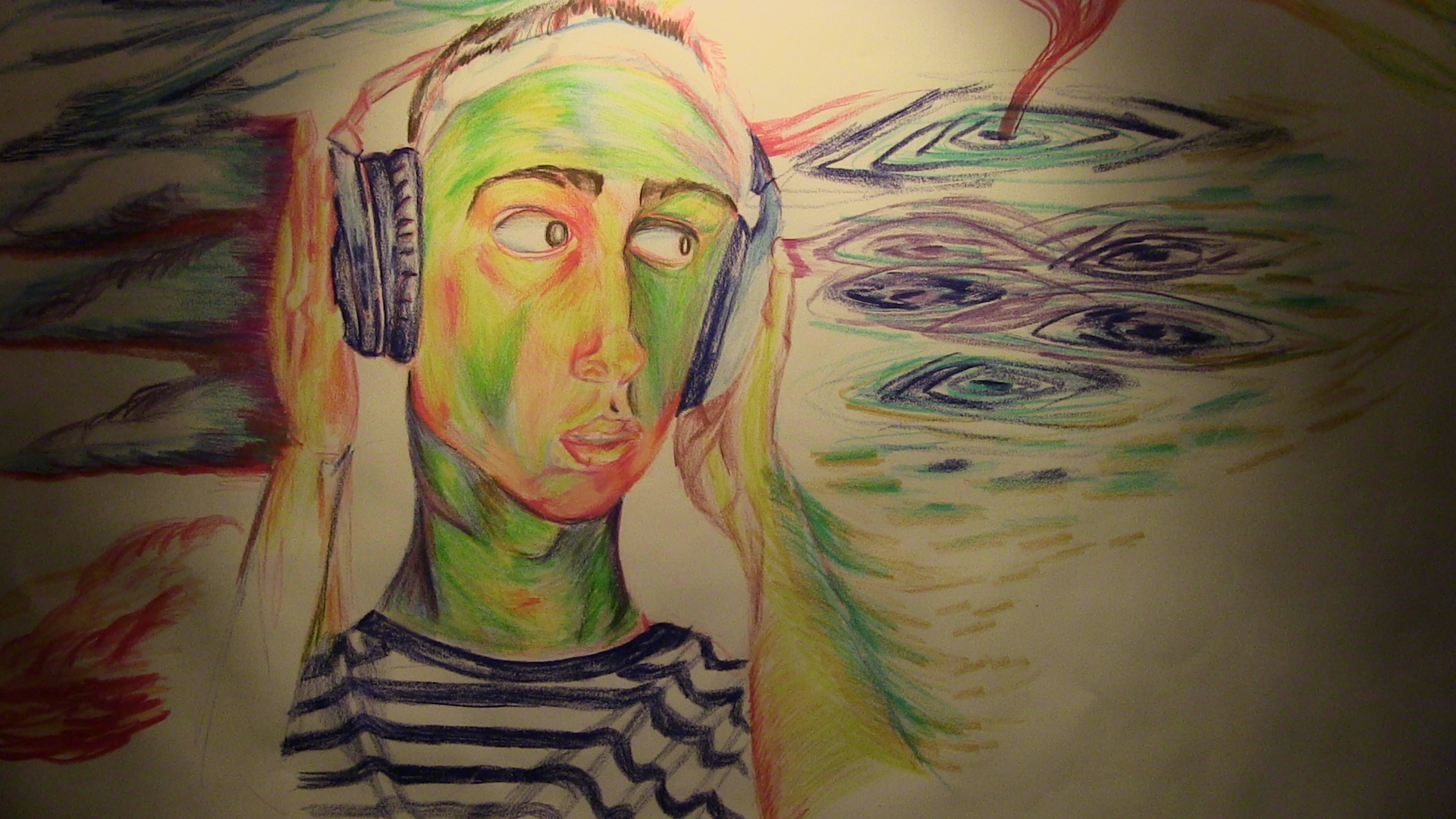 A MESSAGE FROM JUSTIN
Presented by Jeffrey Veatch
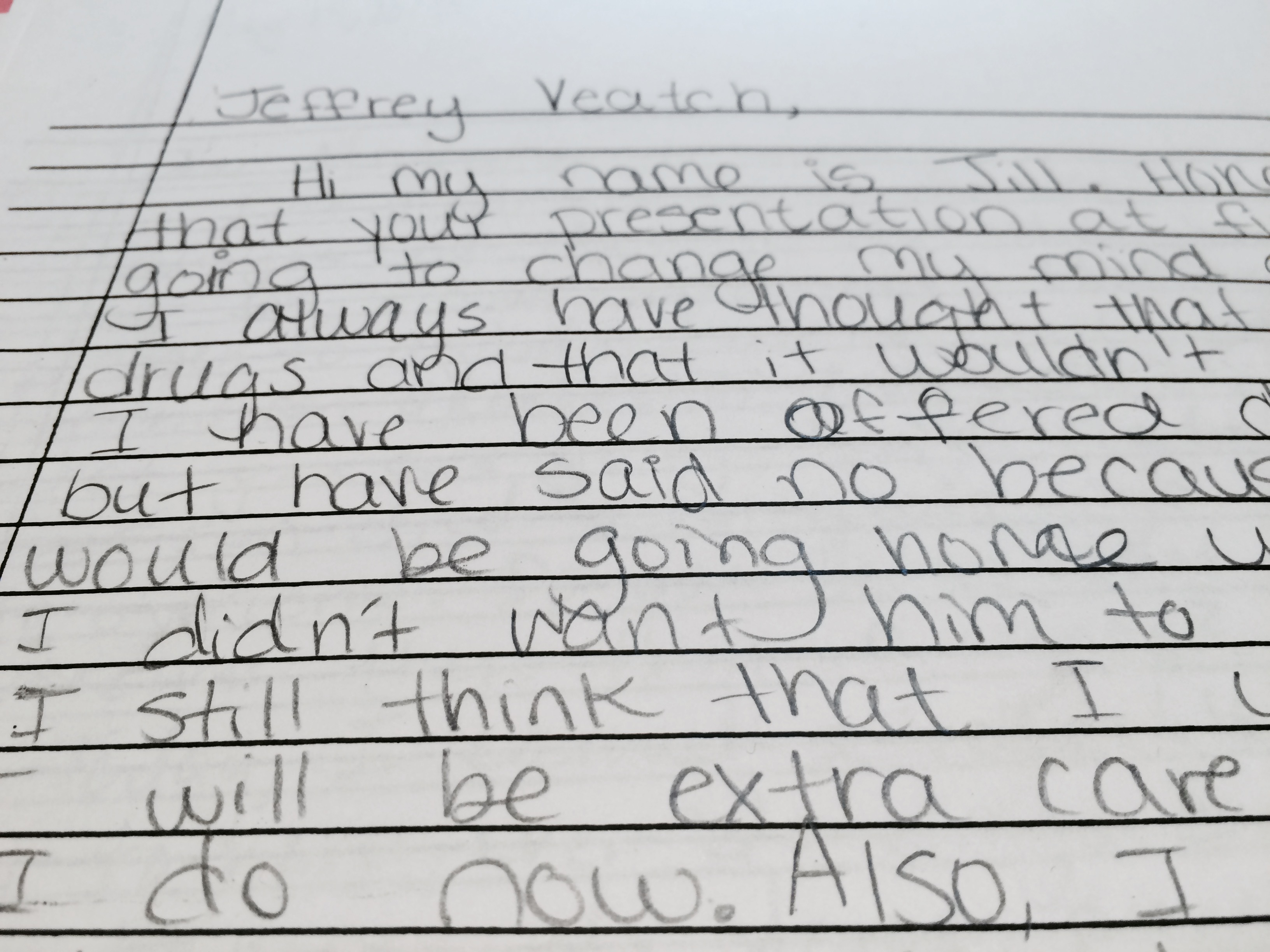 27
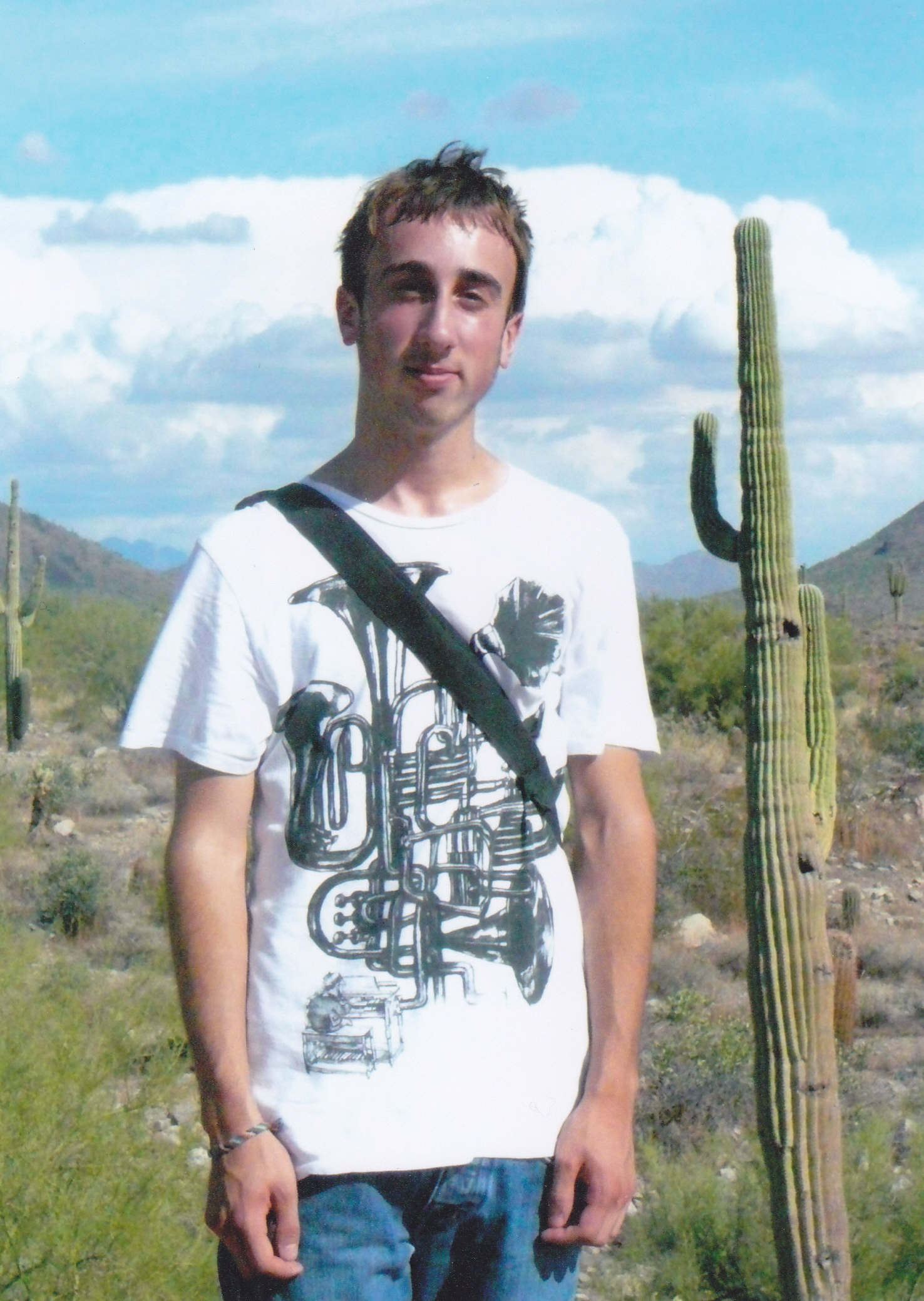 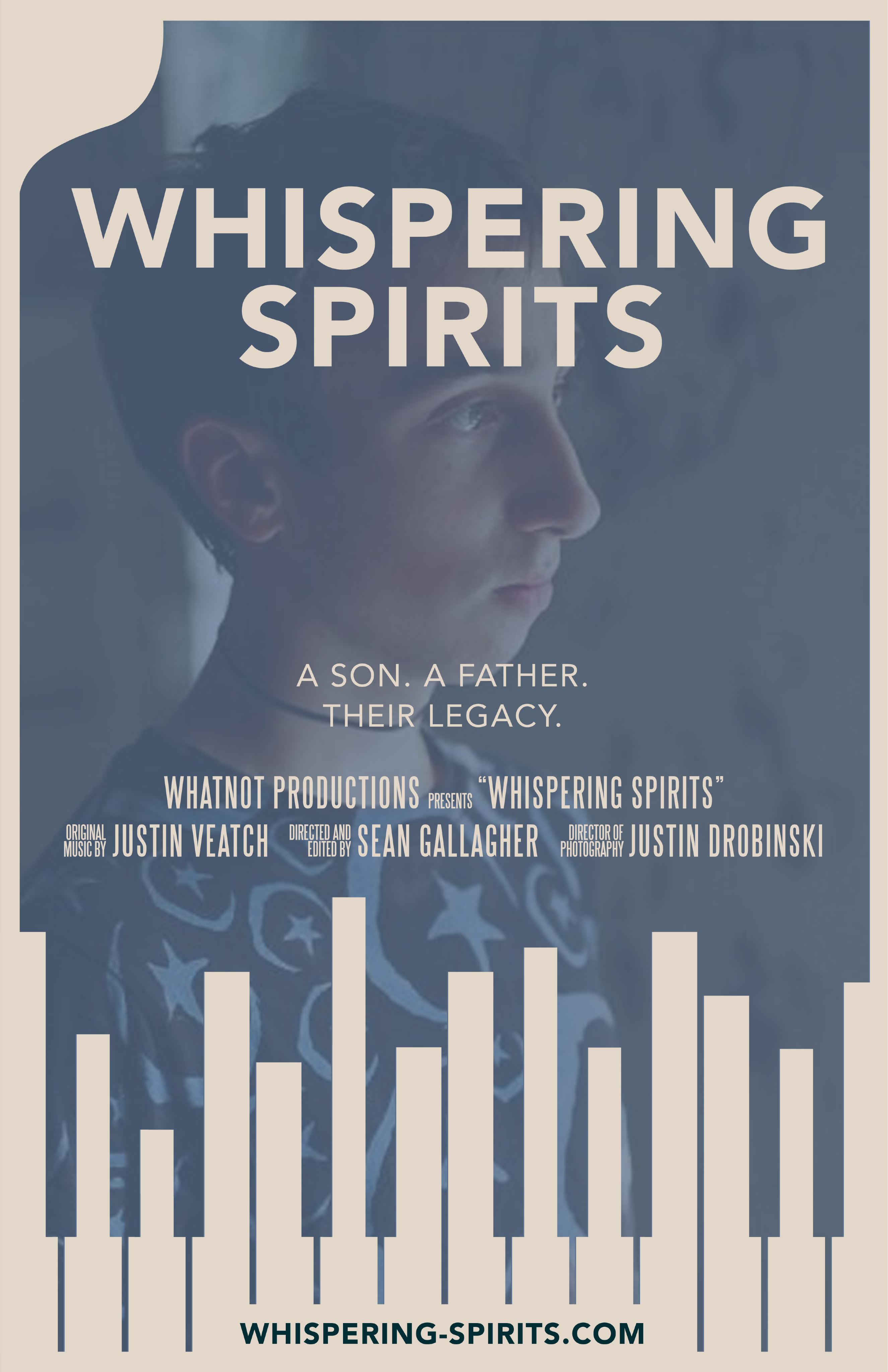 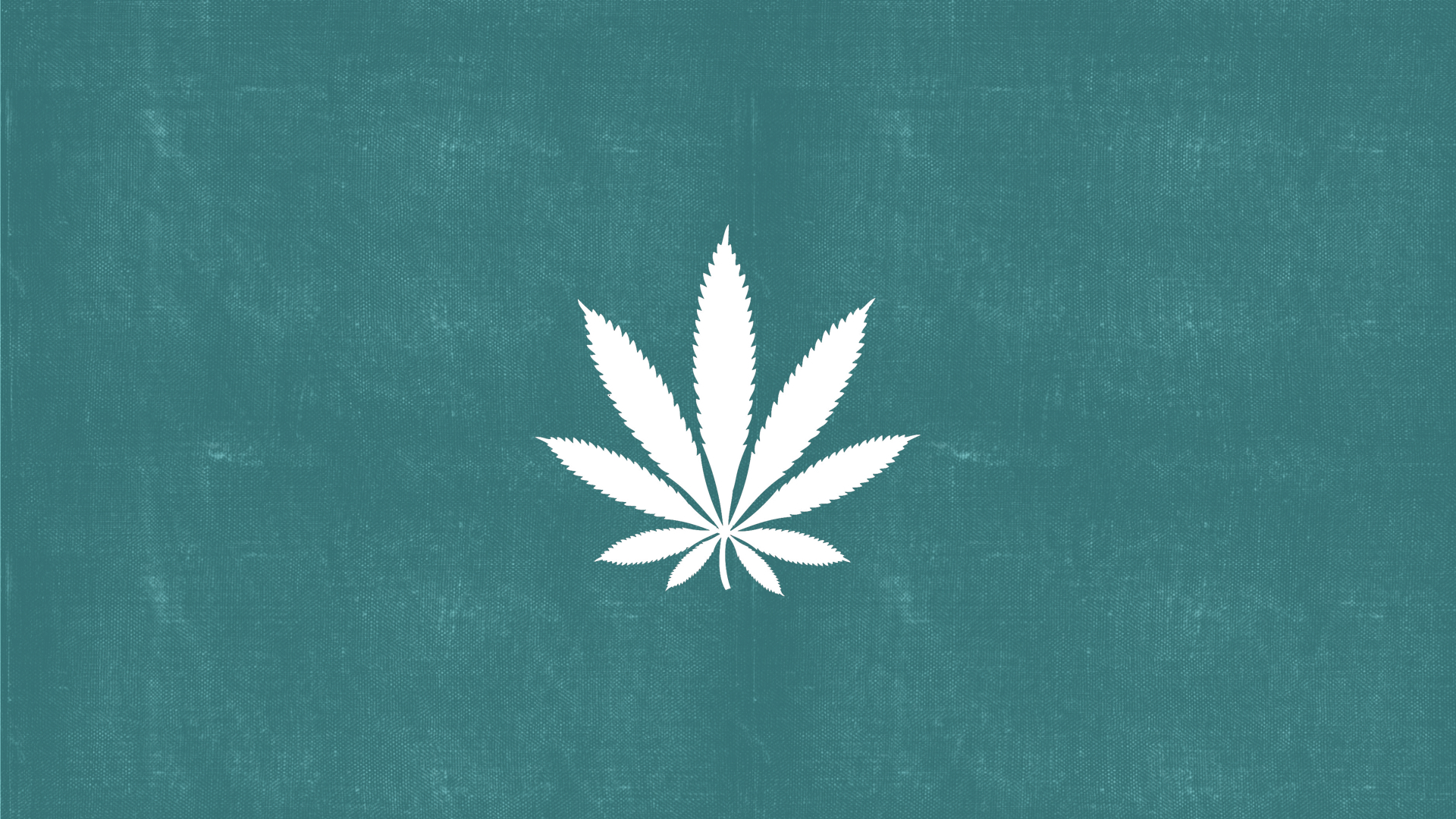 Marijuana
31